LE VERDURE
LA CAROTA
LA LATTUGA
GLI SPINACI
LA PATATA
IL POMODORO
LA CIPOLLA
L’AGLIO
I PISELLI
I FAGIOLINI
IL MAIS
IL CETRIOLO
UN’INSALATA
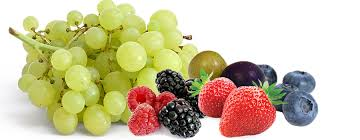 LA FRUTTA
L’ARANCIA
IL POMPELMO
IL LIMONE
LE CILIEGE
LA PESCA
L’UVA
LA PRUGNA
L’ANGURIA
LA PERA
L’ANANAS
UNA MACEDONIA
Hai sete?
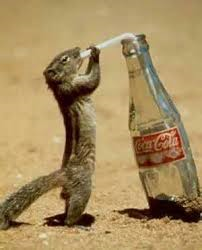 Sí, io ho sete!
LE BEVANDE
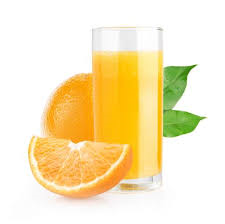 Il succo……
il succo d’arancia
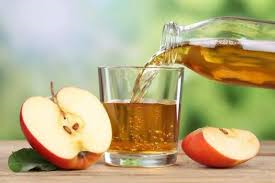 il succo di mela
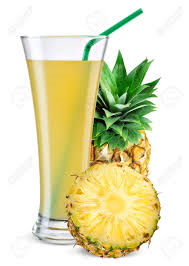 il succo d’ananas
L’ACQUA
IL LATTE
IL TÉ
IL TÉ FREDDO
IL CAFFÉ
Desideri lo zucchero con il caffé?
LA CIOCCOLATA CALDA
IL VINO
Hai fame?
Sí, io ho fame!
Io vado alla macelleria di comprare la carne.
LA BISTECCA
Mi piace il sale e il pepe sulla bistecca.
LA SALSICCIA
IL PROSCIUTTO
IL POLLO
IL TACCHINO
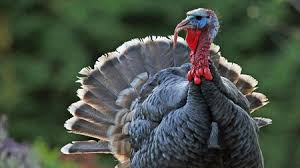 IL MAIALE
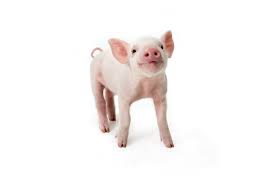 L’AGNELLO
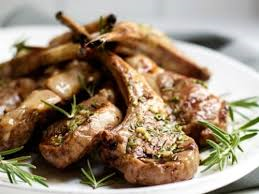 Che cosa mangi con la cena?
Io mangio il pane.
Io metto il burro sul pane.
Mi piace il riso.
Mi piace il formaggio anche.
Sull’hamburger, mi piace la senape, il ketchup e la maionese.
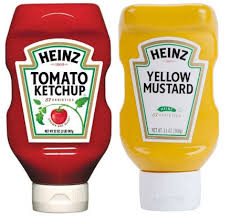 Anche, mi piace un contorno delle patate fritte!
Quando io desidero mangiare un pasto sano, io mangio il pesce.
Anche, io mangio un’insalata con un pò di olio olivo.
Qualche volta io mangio le uova e la minestra per la cena!
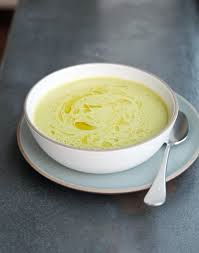 Dopo io mangio la cena, io vorrei il dolce!
LA TORTA
IL GELATO
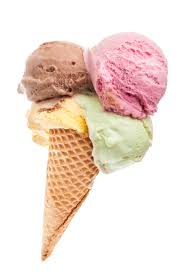 IL CONO GELATO
IL BISCOTTO
Mi piace mangiare un biscotto e bere un bicchiere di latte per uno spuntino!
LA TORTA DI MELA
IL CIOCCOLATO
IL BUDDINO
Ti piace mangiare le crepes con marmellata?
Paperino, disastri in cucina
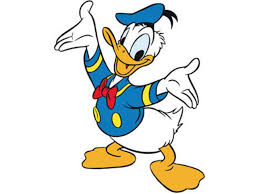